MATEMATIKA
6- sinf
MAVZU: SODDA KOMBINATORIKA QOIDALARIGA OID AMALIY MASALALAR YECHISH
MASALA
А shahardan  B shaharga  2 ta transport bilan B shahardan C shaharga 4 xil transportda borish mumkin. A shahardan C shaharga necha xil usulda borish mumkin?
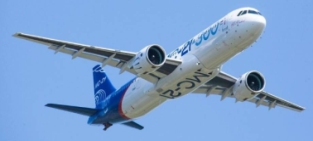 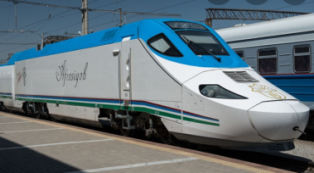 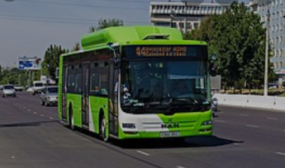 C
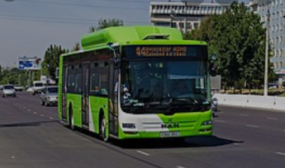 А
B
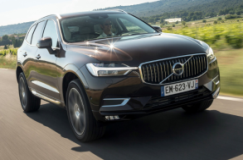 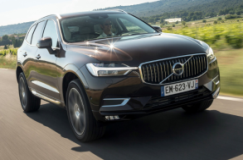 ?
YECHISH
B
C
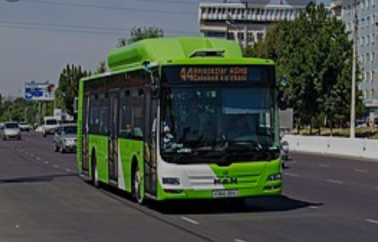 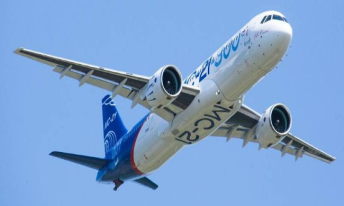 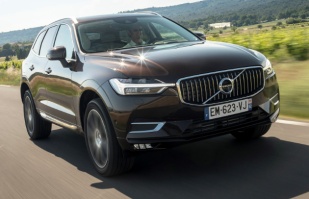 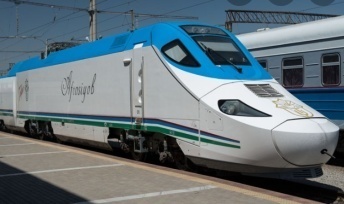 A
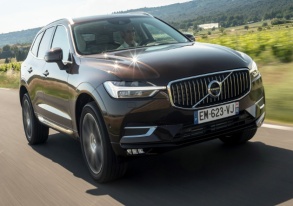 B
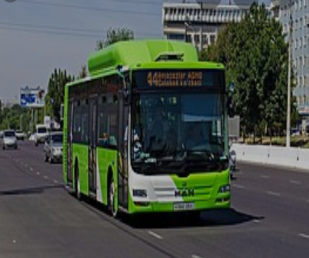 2 ∙ 4 = 8
Javob:    8  xil  usulda
1072- masala
Ushbu   1,2,3,4,5  raqamlardan  jami  nechta:  
1) ikki xonali; 2) 3 xonali sonlar  tuzsa  bo‘ladi?
Raqamlar  takrorlanish  sharti  bilan.
5
5
5 • 5 = 25
1072- masala
Ushbu   1,2,3,4,5  raqamlardan  jami  nechta:  
1) ikki xonali; 2) 3 xonali sonlar  tuzsa  bo‘ladi?
Raqamlar  takrorlanish  sharti  bilan.
5
5
5
5 • 5 • 5 = 125
1072- masala
Ushbu   1,2,3,4,5  raqamlardan  jami  nechta:  
1) ikki xonali; 2) 3 xonali sonlar  tuzsa  bo‘ladi?
Raqamlar  takrorlanmaslik  sharti  bilan.
5
4
5•4= 20
1072- masala
Ushbu   1,2,3,4,5  raqamlardan  jami  nechta:  
1) ikki xonali; 2) 3 xonali sonlar  tuzsa  bo‘ladi?
Raqamlar  takrorlanmaslik  sharti  bilan.
5
4
3
5 • 4 • 3 = 60
1088- masala
3, 6, 7, 9  raqamlari ularni takrorlamasdan mumkin bo‘lgan barcha to‘rt xonali sonlarni tuzing. Bu sonlar orasida nechtasi: 1) 4 ga bo‘linadi; 2) 6 raqami bilan boshlanadi; 
3) 7 raqami bilan tugaydi?
4 • 3 • 2 • 1 = 24
YECHISH
3, 6, 7, 9 raqamlaridan        1) 4 ga bo‘linadi:
2
3
6
1
2 · 1 = 2
2 · 1 = 2
2
1
7
6
2 · 1 = 2
2
1
9
6
Javob: 6 ta
YECHISH
2) 6 raqami bilan boshlanadi 1) 7 raqami bilan tugaydi:
1
2
6
1 · 3 · 2 · 1 = 6
3
3 · 2 · 1 · 1 = 6
3
2
7
1
Javob:  2) 6 ta  3) 6 ta
MASALA
10 dona turli  rangdagi  loladan 3 tasi – sariq,  2 tasi – olov rang, 5 tasi – qizil. 
3 ta loladan  iborat  necha  xil  guldasta  tuzish  mumkin?
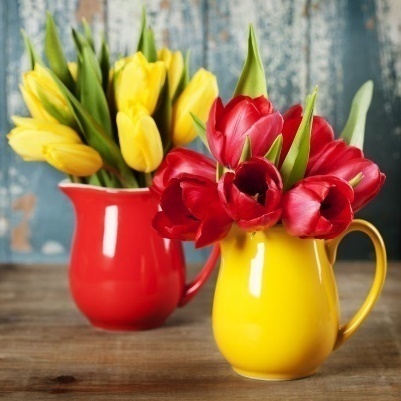 Yechish:
3·2·5 = 30
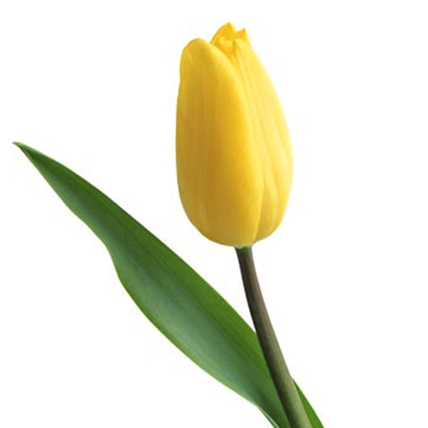 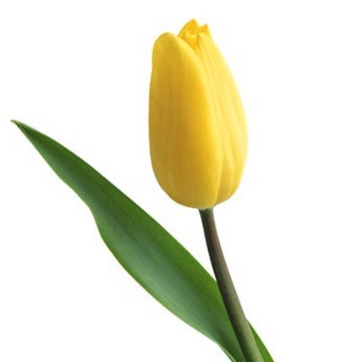 Javob: 30 xil guldasta.
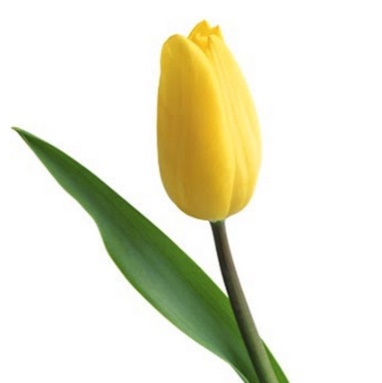 MASALA
Kitob  javonidagi 9 ta kitobdan  5  tasi  darslklar,  qolgani  esa badiiy  adabiyotlar. 5 ta  darslikni  yonma-yon  qo‘ygan  holda kitoblarni necha  xil usulda joylash  mumkin?
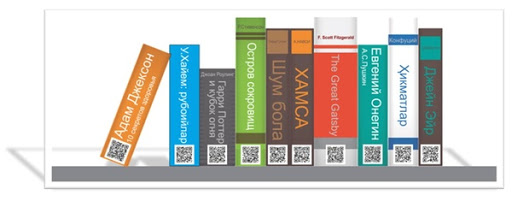 MUSTAQIL  BAJARISH  UCHUN  TOPSHIRIQLAR:
Darslikdagi 1087-, 1089-, 1097- masalalarni  yechish (208- bet).
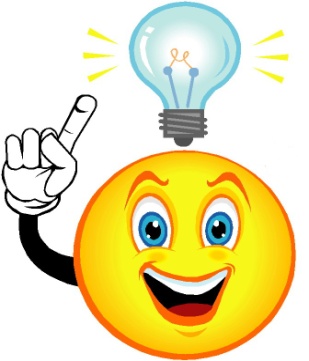